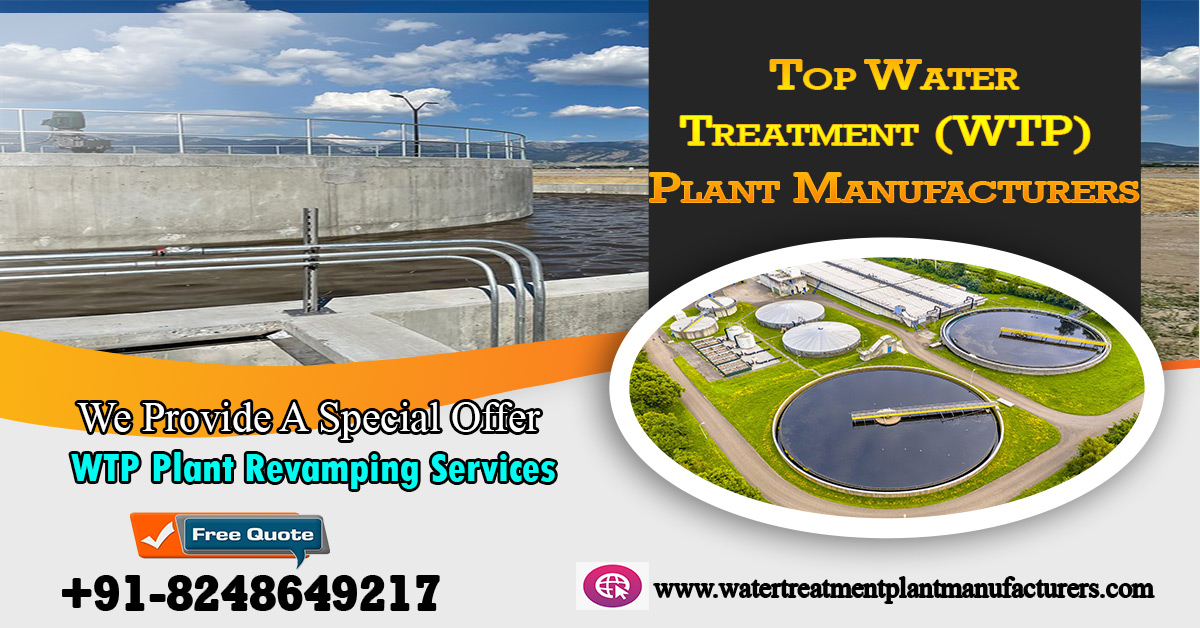 WTP Plant Manufacturers
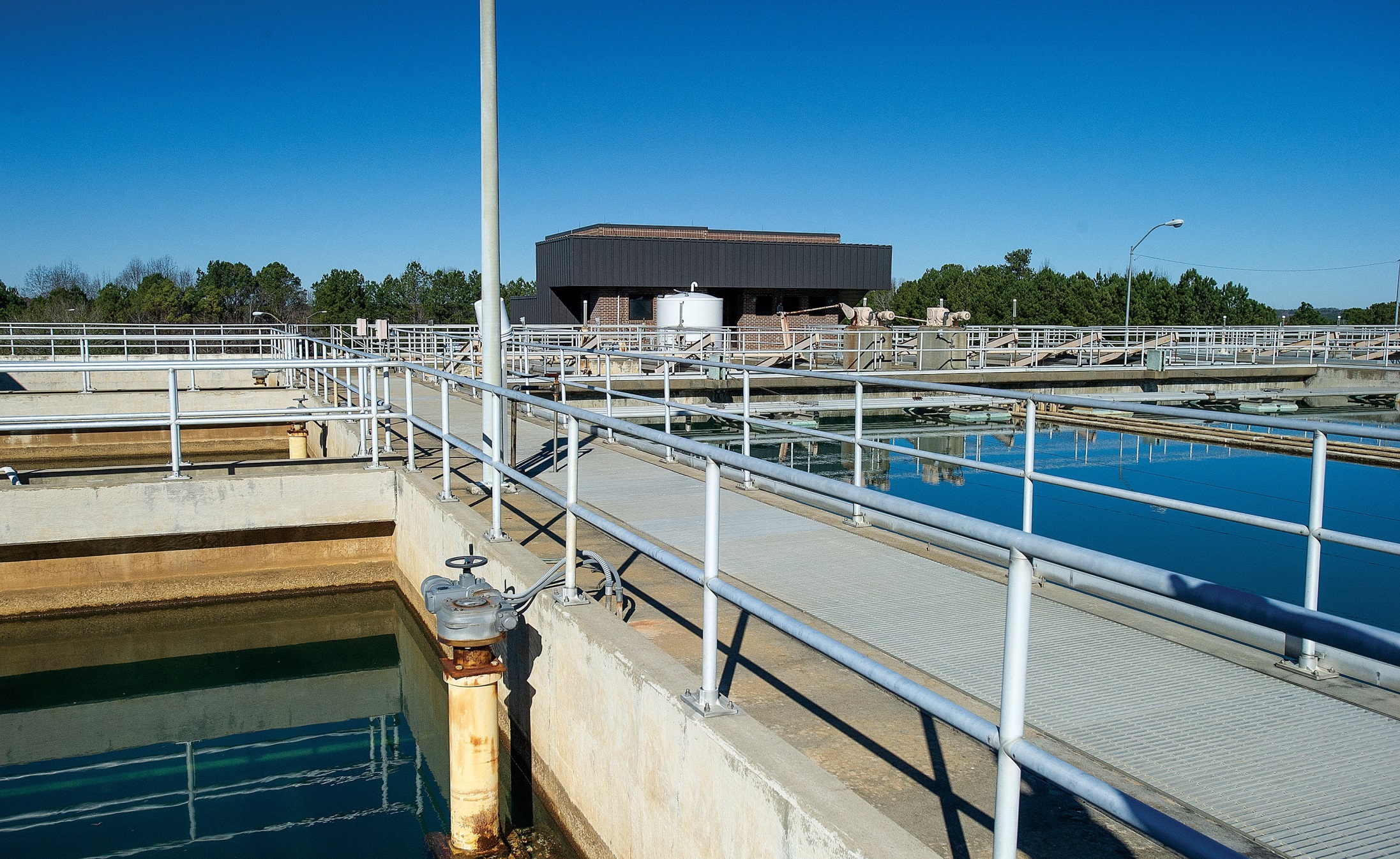 WTP Plant Manufacturers
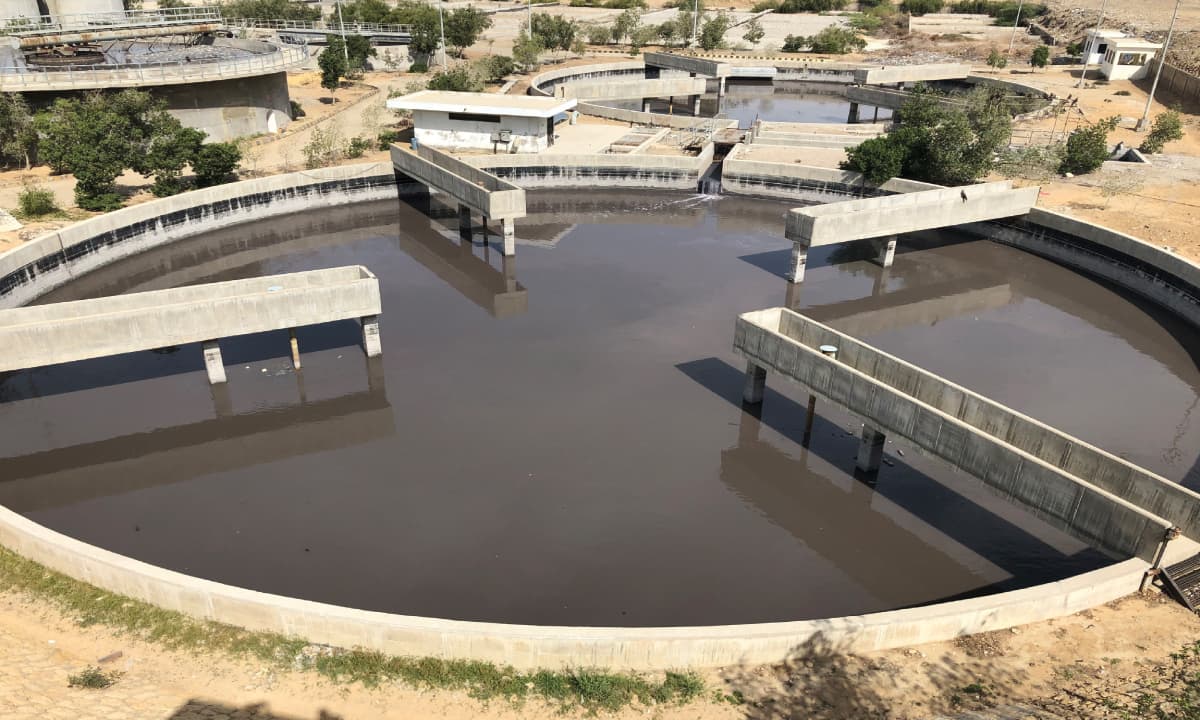 WTP Plant Manufacturers
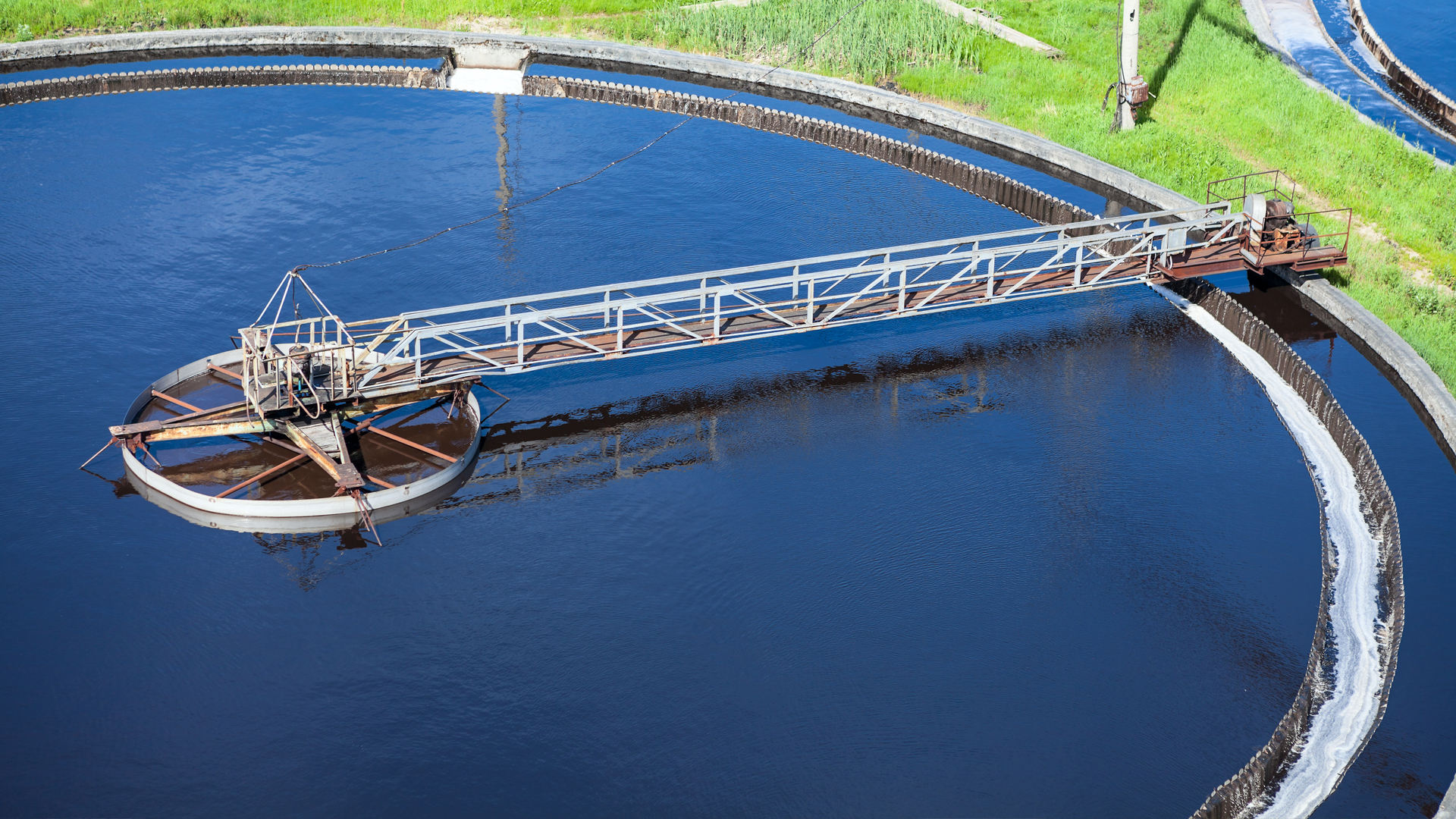 WTP Plant Manufacturers
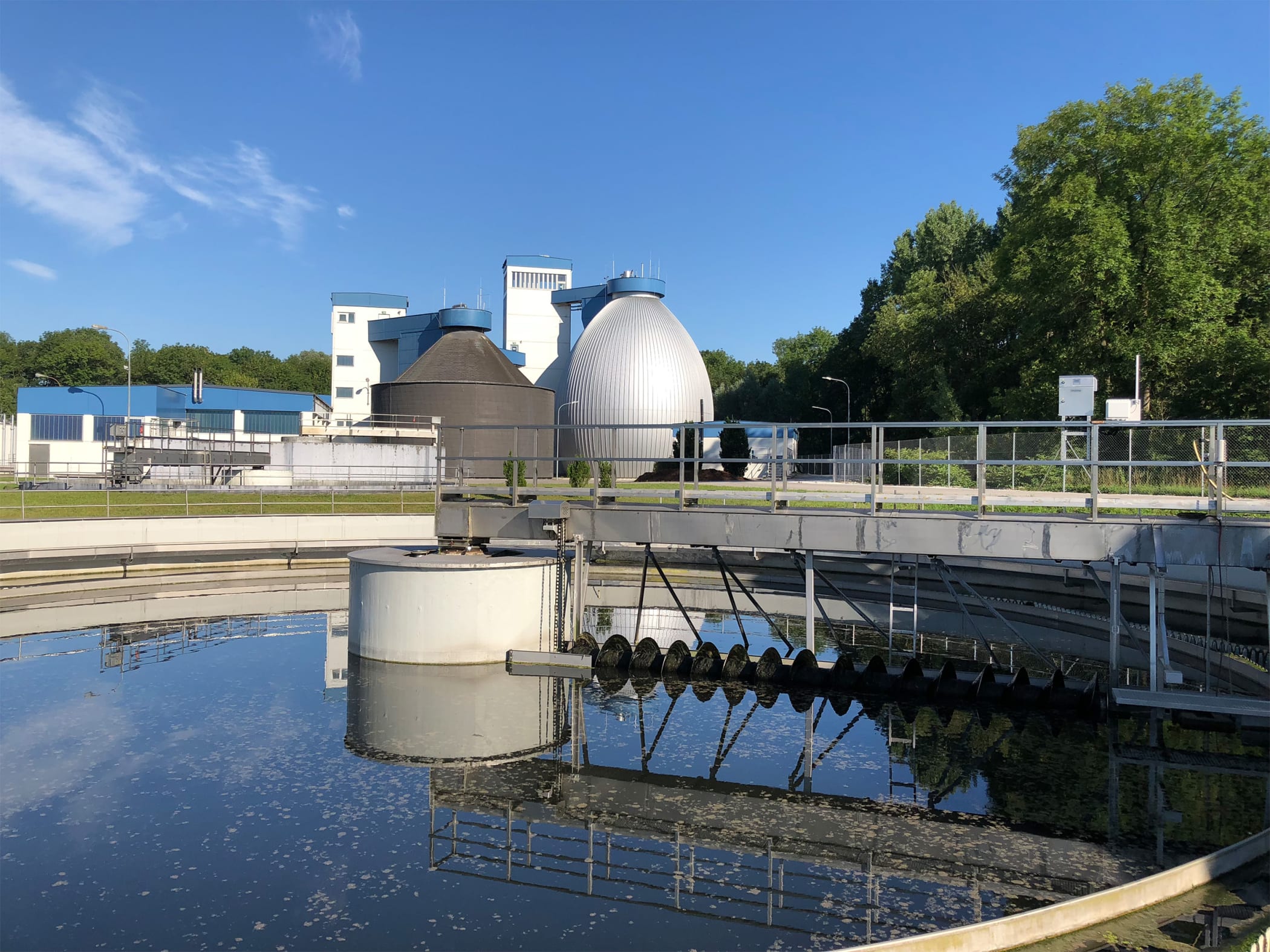